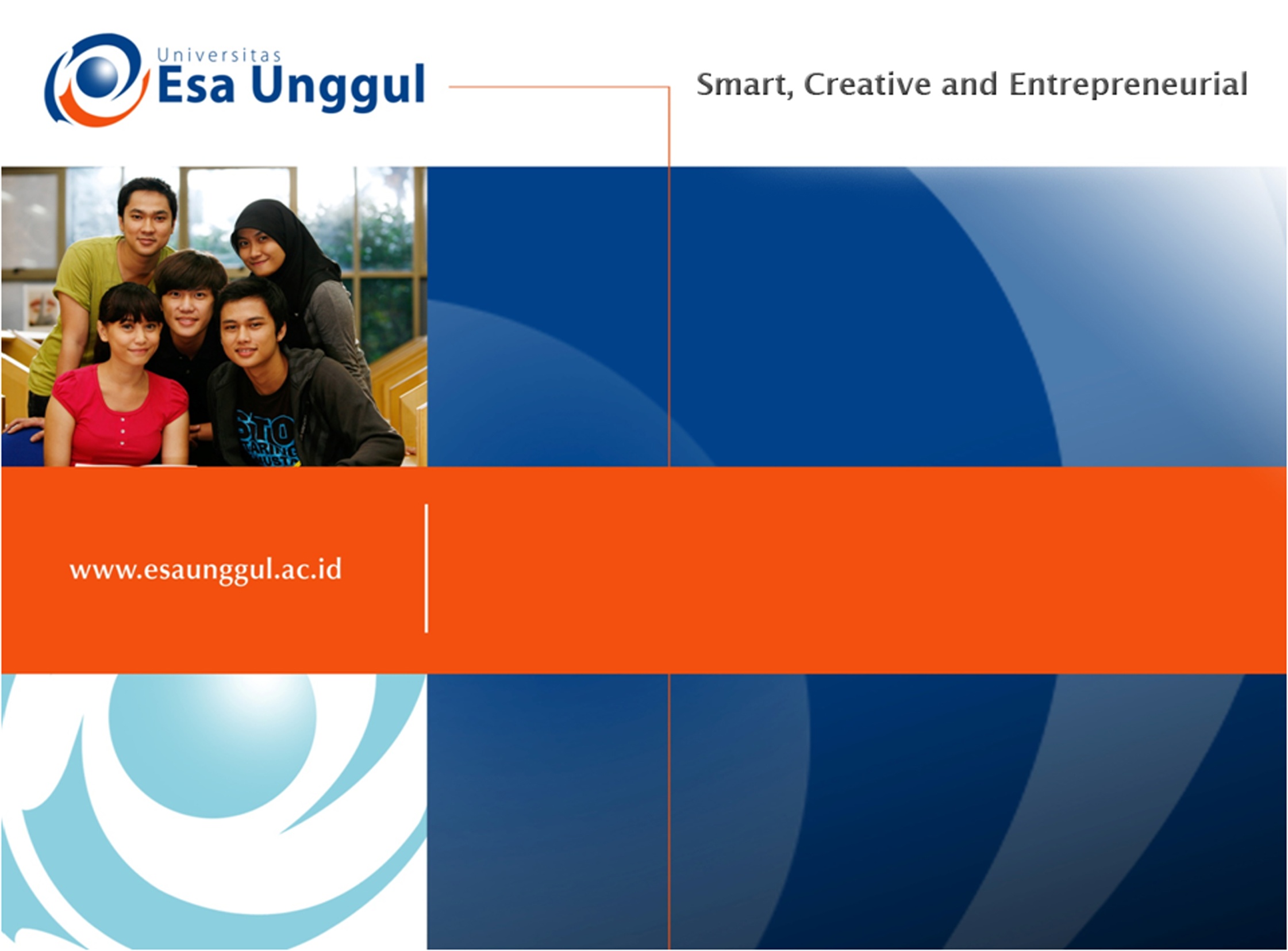 GIZI KEBUGARAN
PERTEMUAN VIII
Nazhif Gifari
Ilmu Gizi & FIKES
Respiration During Exercise
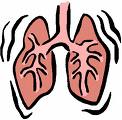 INTRODUCTION
The Respiratory System
Provides a means of gas exchange between the environment and the body
Plays a role in the regulation of acid-base balance during exercise
Major Function
Supply oxygen required in metabolism
Eliminate carbon dioxide produced in metabolism 
Regulate hydrogen ion concentration [H+] to maintain acid–base balance
Respiration
Ventilation (breathing) and the exchange of gases (O2 and CO2) in the lungs
Relates to O2 utilization and CO2 production by the tissues
Function of the Lungs
Primary purpose is to provide a means of gas exchange between the external environment and the body
ventilation refers to the mechanical process of moving air into and out of lungs
diffusion is the random movement of molecules from an area of high concentration to an area of lower concentration
Conducting and Respiratory Zones
Conducting zone
Conducts air to respiratory zone
_Components:
Trachea
Bronchial tree
Bronchioles
Respiratory zone
Exchange of gases between O2 & CO2
Components:
Respiratory bronchioles
Alveolar sacs
Anatomy of Ventilation
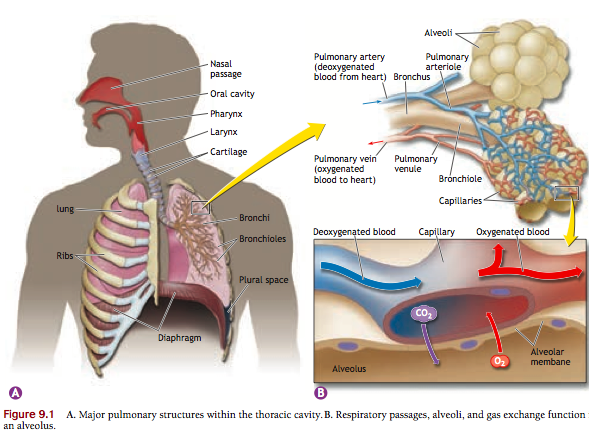 Mechanics of Breathing
Inspiration 
Diaphragm pushes downward, lowering intrapulmonary pressure
Expiration 
Diaphragm relaxes, raising intrapulmonary pressure
Resistance to airflow 
Largely determined by airway
The Mechanics of Inspiration and Expiration
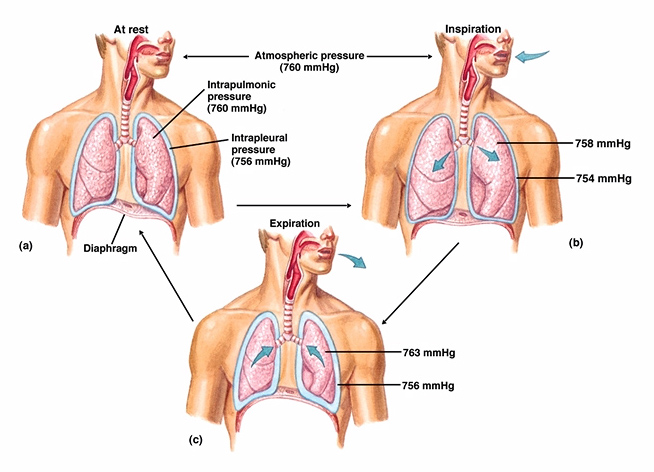 Effect of Training on Ventilation
Ventilation is lower at same work rate following training
May be due to lower blood lactic acid levels
Results in less feedback to stimulate breathing
VO2Max
Vo2 Max = Maximal oxygen uptake
VO2 max refers to the maximum amount of oxygen that an individual can utilize during intense or maximal exercise. It is measured as "milliliters of oxygen used in one minute per kilogram of body weight."
VO2 is one factor that can determine an athlete's capacity to perform sustained exercise and is linked to aerobic endurance.
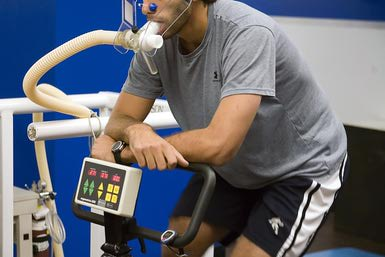 https://www.youtube.com/watch?v=09uSmVFnmDk
Respiratory Problem in Exercise
Dyspnea
Hypoxia : a fall in the partial pressure of oxygen (fall in oxygen content)
Cyanosis : dark bluish or purplish coloration of the skin and mucous membran from deficient oxygenation. (PaO2 decline, PaCO2 increase)
Cough 
Chest pain
TERIMA KASIH